Week 11 Maths 1 and 2
A right angle
This is a right angle

What do we notice about the lines?

How can we describe the lines?

Are they following a pattern?

Do they go in a particular direction for each right angle?
A right angle
For a right angle we need 2 lines

One goes from top to bottom

It is a called a vertical line


The other goes from side to side

It is called horizontal
Identifying lines
Look at the following shapes.

How many vertical or horizontal lines can we spot?
Parallel and Perpendicular Lines
Lines are parallel if they never intersect and are always the same distance apart (equidistant).
We show lines are parallel using arrows.
B
D
A
Lines are perpendicular if they join at right angles.
C
C
A
We use this symbol to show a right angle.
B
D
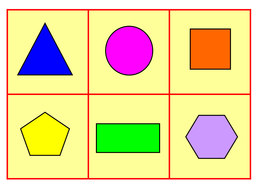 Let us look at these shapes again.

Do nay of them have parallel or perpendicular lines?